West Virginia
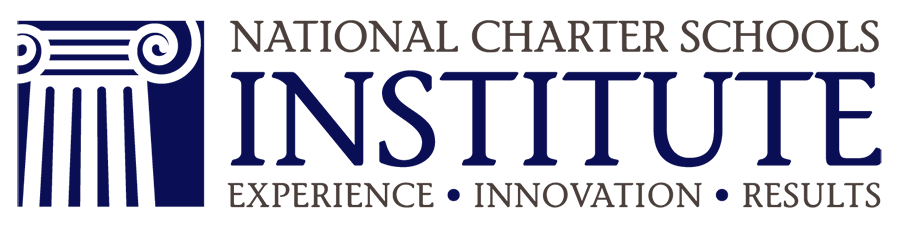 Charter School Monitoring
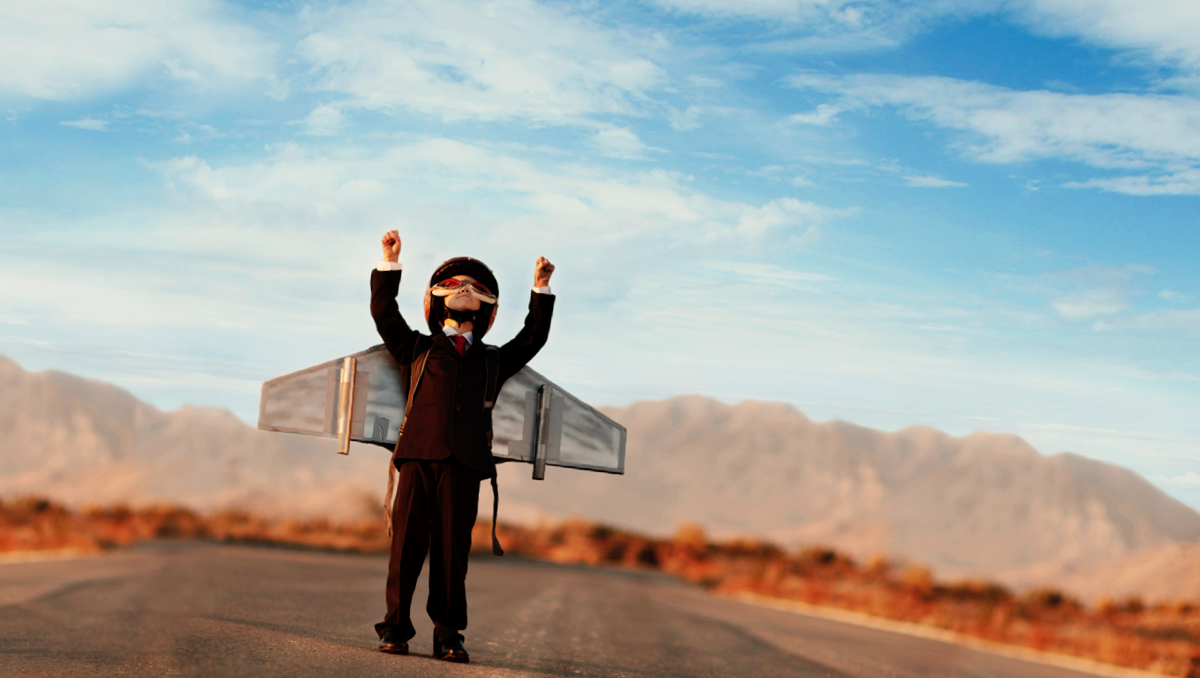 Nelson Smith
Naomi Rubin DeVeaux
Agenda
Philosophy and Scope
1
West Virginia Charter Law
2
3
Examples of Monitoring
4
Closing Comments
Philosophy and Scope
1
School-Authorizer-Board Relationship
Evaluating Student Performance Outcomes and Legal Compliance
Negotiating, Renewing, Revoking/Non-renewing a Charter Contract and ensuring no financial mis-management
Operating a not-for-profit school and fiduciary oversight
|  4
NACSA’s Principles and Standards
Ongoing Oversight and Evaluation
A quality authorizer evaluates performance and monitors compliance; ensures schools’ legally entitled autonomy; protects student rights; informs intervention, revocation, and renewal decisions; and provides annual public reports on school performance.
Oversight is cooperative, not top-down
Implements an accountability system that effectively streamlines federal, state, and local performance expectations and compliance requirements while protecting schools’ legally entitled autonomy and minimizing schools’ administrative and reporting burdens.
Provides clear technical guidance to schools as needed to ensure timely compliance with applicable rules and regulations.
Visits each school as appropriate and necessary for collecting data that cannot be obtained otherwise and in accordance with the contract, while ensuring that the frequency, purposes, and methods of such visits respect school autonomy and avoid operational interference.
NACSA, Principles & Standards
[Speaker Notes: Miami compliance book]
Oversight is cooperative, not top-down (cont.)
Communicates regularly with schools as needed, including both the school leaders and governing boards, and provides timely notice of contract violations or performance deficiencies.
Refrains from directing or participating in educational decisions or choices that are appropriately within a school’s purview under the charter law or contract.
NACSA, Principles & Standards
Basic expectations of WV charter law
Authorizers are expected to safeguard students through more limited monitoring that may occur less frequently and rely more heavily on data reporting and review, though relying solely on annual reporting to ensure compliance with legal requirements will likely be insufficient.  
Authorizer monitoring stands in contrast to management by the charter school governing board, which maintains responsibility for personnel, curriculum, calendar, finances, and other decisions as outlined below and throughout this policy.
Policy 3300, 7.1.b.7A
West Virginia Charter Law
2
WV Charter Law: Contract
Monitoring Activities are Defined in the Charter Contract. 

The Authorizer’s role is to monitor whether or not the school is meeting the terms and conditions (i.e. charter goals) set forth in the charter contract. 

The authorizer may not go beyond these terms when monitoring.
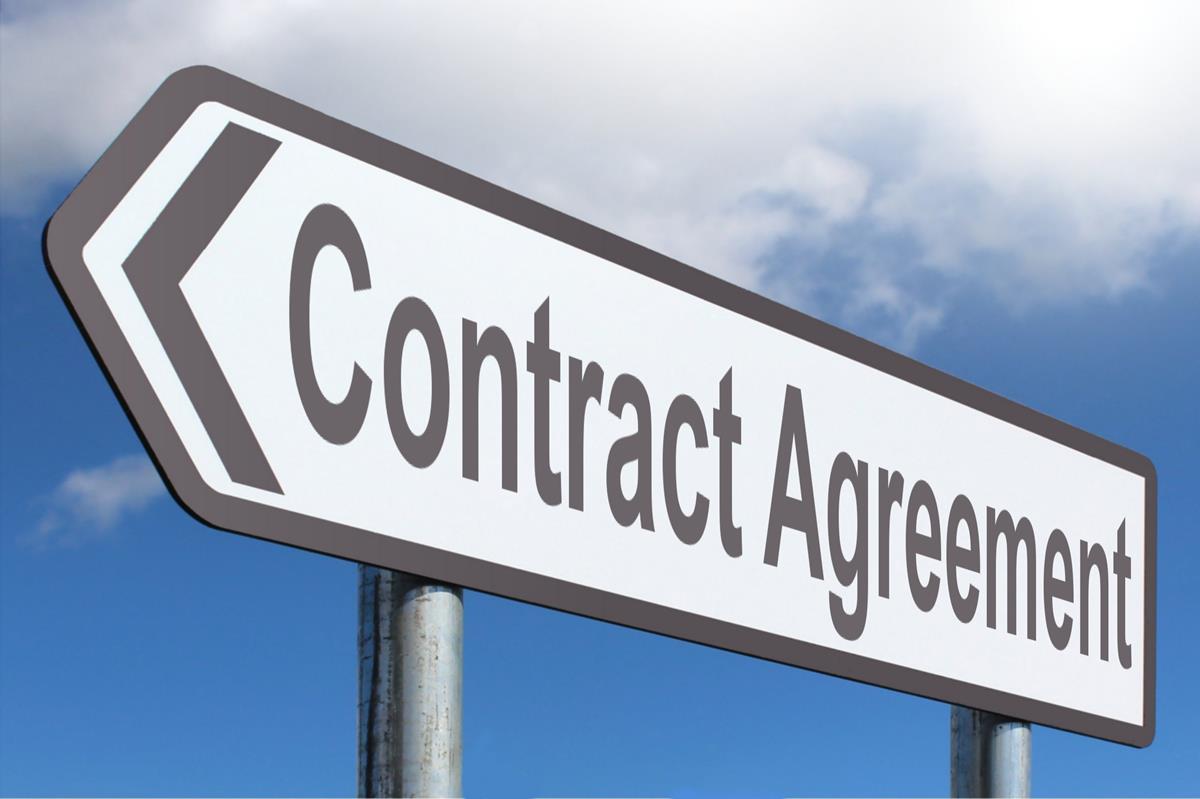 [Speaker Notes: The authorizer, therefore, cannot use additional oversight processes once the charter contract is executed..
What about emergency situations?  The contract should stipulate that the authorizer can do increased monitoring if there is evidence of a threat to the health and of students, or other situations that require immediate investigation.]
WV Charter Law: Contract
6.2.g The charter contract must include… “the process the authorizer will use to provide ongoing oversight, consistent with professional standards.”

6.2.h The specific commitments of the authorizer relating to its obligations to oversee, monitor the progress of, and supervise the charter school. The contract should specifically identify the evaluation tools and oversight activities the authorizer will use to measure student outcomes and ensure compliance with applicable statutes and terms of the charter contract.
[Speaker Notes: The authorizer, therefore, cannot use additional oversight processes once the charter contract is executed..]
WV Charter Law:Oversight Defined in the Charter Contract
6.2.j.  [In the Contract describe] the process and criteria the authorizer will use to annually monitor and evaluate the overall academic, operating, and fiscal conditions of the charter school, including the process and timeline the authorizer will use to oversee the correction of any deficiencies found. 
7.1.b.7. …Authorizers shall ensure that charter schools comply with the terms of the charter contract and applicable federal law, state code, and WVBE policies.  
7.1.b.10.  Upon request of the charter school, authorizers shall provide additional support and oversight to help charter schools comply with state and federal laws in the first year of operation.
WV Charter Law: Define Your Oversight Policies and Practices
7.1.b.2.  Establishment of Authorizing Policies and Practices.  
Each authorizer shall affirmatively establish the written, nationally-benchmarked oversight policies and practices it will follow in its role.  
Policies and practices adopted by authorizers shall not contradict federal or state law or this policy.  
Authorizers that do not adopt a local policy relating to charter schools shall follow [3300 Policy].  
Authorizers may rely on processes (including deadlines) and systems (including electronic forms or other tools) established by the WVDE for the implementation of charter schools unless required by W. Va. Code §18‑5G-1 et seq. or this policy to establish and publicize specific practices, processes, or systems.
WV Charter Law: Special Education
7.1.a.3.  Conduct necessary oversight to ensure students in charter schools it oversees receive legally required services in a safe and healthy learning environment, including, but not limited to, oversight of special education services, school nutrition, ADA compliance, etc.

7.1.b.12.  Authorizers have the authority and responsibility to engage in oversight of charter school special education practices and to coordinate with the WVDE in order to ensure equitable access in these schools and compliance with applicable law.
WV Charter Law – Charter Autonomy
7.1.b.7. A  
…In performing its monitoring duties, the authorizer shall not unnecessarily inhibit the instructional and educational flexibility provided to charter schools by W. Va. Code §18-5G-1 et seq. and this policy.

7.1.b.7.B
To avoid unduly inhibiting charter school autonomy, authorizers shall not require charter schools to take specific remediation as the result of performance monitoring, unless outlined otherwise in the charter contract.
[Speaker Notes: The temptation is to redesign—you may not do this.]
WV Charter Law: Charter Contract
7.1.b.7.A.  In executing monitoring duties, authorizers will focus on whether the charter school is delivering on the spirit and intent of the educational plan and other components defined in the charter contract.  

These efforts will focus primarily on whether charter schools are meeting the goals set forth in the Accountability Plan.  
While authorizers must monitor the compliance of charter schools with federal and state law and policy, authorizers are not expected to undertake the same level of monitoring and compliance support they provide to non-charter public schools.
WV Charter Law: Data
10.2.g.  In order to execute the monitoring, oversight, and accountability responsibilities established in W. Va. Code §18-5G-6, authorizers will have electronic access to the same set of records in WVEIS and any subsequent replacements as county school districts would have for non-charter public schools in their jurisdiction.  This access extends to authorizers even when a charter school is located outside the geographic boundaries of the authorizer, as in the case of co-authorized charter schools.

Instead, authorizers are expected to safeguard students through more limited monitoring that may occur less frequently and rely more heavily on data reporting and review, though relying solely on annual reporting to ensure compliance with legal requirements will likely be insufficient.
WV Charter Law: Board & Authorizer
7.1.b.7.A. 
Authorizer monitoring stands in contrast to management by the charter school governing board, which maintains responsibility for personnel, curriculum, calendar, finances, and other decisions.
3
Examples of Monitoring
Monitoring Academics
What
How—The Contract!
State accountability measures, including disaggregated subgroups
Proficiency (+ gaps among subgroups)
Growth (+ gaps among subgroups)
Graduation rate (high schools)
Mission-related measures
Charter goals
Accountability plan measures and metrics
State test results
State high school adjusted cohort graduation rate
State report card
Other school reports
Mission-related measures (examples)
International Baccalaureate
Artistic performance
STEM achievement
Industry certifications
College acceptance 
Behavioral improvements
Fiscal Monitoring:Same standards, different processes
Pursuant to W. Va. Code §18-5G-3(c)(10), the charter school will meet the same accounting and financial reporting requirements required of non-charter public schools, including but not limited to participation in the State Auditor’s financial transparency website.
Policy 3300, 4.5.q
[Speaker Notes: Here’s the “book” of WVDE financial reports – really from the district level. Very different:   https://wvde.us/wp-content/uploads/2019/08/Year-End-Closing-Process-Financial-Statements.pdf
This is the K-12 section of the Transparency website. It looks like charter school audit reports would go here – what else would this require? https://stories.opengov.com/westvirginia/published/_MdrXGQTS]
Some translation needed….
Of the many reports required under WV law (mostly district reporting to state), which forms, circulars, and templates are appropriate for an autonomous school reporting to its authorizer and/or the state?
Example: WVDE procurement rules
Bidding Thresholds for purchase of commodities
Less than $5,000: Competitive bids encouraged but not required
$5,000 or greater: Competitive bids required
$5,000 ‐ $10,000 – A minimum of 3 verbal quotes 
$10,000 ‐ $50,000 – A minimum of 3 written bids
Greater than $50,000 – Public notice required; sealed bids
But exceptions are available and services are done differently (SB Policy 8200)
Fiscal Monitoring
What
How
Statement of activities (income statement)
Budget status report (budget vs. actual) 
Balance sheet) 
Cash flow projections, enrollment (forecast vs. actual) 
Annual debt schedule if applicable
	--National Charter School Resource Center authorizer toolkit
Annual audit (including management letter)
Must be submitted to authorizer and the State Superintendent of Schools no later than nine months following the end of the fiscal year. 
Periodic (monthly or quarterly) financial reports.
At minimum, school must submit unaudited financial statements to its authorizer and the State Superintendent of Schools in accordance with the annual financial statement instructions and deadlines published annually by the WVDE.
Policy 3300,12.9.b/c
[Speaker Notes: What is the WVDE fiscal year?
What are “annual financial statement instructions and deadlines published annually by the WVDE”?]
Fiscal Exercise: Budget vs. Actual
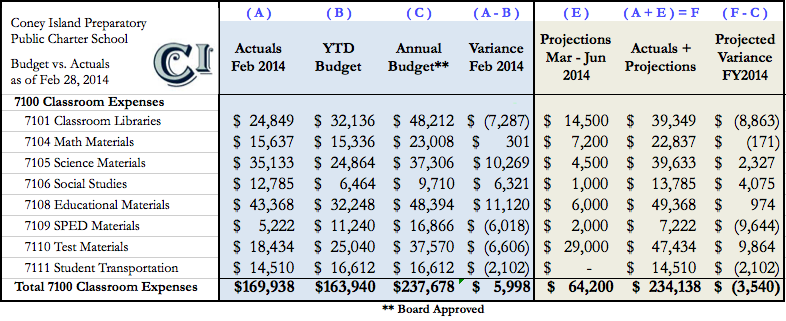 What questions do you have after seeing these numbers?
[Speaker Notes: Made-up numbers
Are spring tests already purchased?]
Additional resource
Fiscal oversight toolkit from National Charter School Resource Center:
https://charterschoolcenter.ed.gov/sites/default/files/Fiscal%20Oversight%20Toolkit%20-%20Authorizers%20(1).pdf
Monitoring operations
What
How
Compliance (federal law, state code, WVDE policies)
Governing board performance
Safe and secure facility
Special situations (e.g., COVID-19 distancing)
School reports 
Certificate of occupancy
Documentation of required fire drills
Insurance coverage
Teacher documentation
Individual Education Plans (IEPs) on file for students with disabilities
Minutes of trustee board meetings
Lottery documentation
Student enrollment records



Annual report
On-site observation
[Speaker Notes: Which of these can be done electronically – mention Epicenter?
Governance board minutes should also be on school’s website.]
What happens if there’s a problem?
Non-compliance triggers authorizer notification to governing board, with “reasonable opportunity for remediation.”
BUT: “Authorizers shall not require charter schools to take specific remediation as the result of performance monitoring, unless outlined otherwise in the charter contract.” Policy 3300, 7.1.b.7.B
Depending severity of the issue -- and school’s response -- authorizer may increase scrutiny, require improvement plan, place school on probation, and ultimately, begin revocation proceedings.
Site Visits
Pre-opening
Facilities
Readiness
Compliance (if not transmitted online)
Certificate of occupancy for the school’s space
Documentation of required fire drill
Insurance coverage
Teacher certifications and or evidence of compliance with HQT
Individual Education Plans (IEPs) for students with disabilities
Minutes of trustee board meetings
Lottery documentation
Student enrollment records
Academic -- (supporting student outcomes)
What a site visit can tell you
Does the school provide a safe and welcoming environment?
Is time being used well? Is high-quality instruction going on every available moment?
Is there a collegial professional culture among the adults?
Are students actively engaged in learning?  Is there an attitude of respect between staff and students? 
Does the evidence of the visit match the school’s written claims with respect parent satisfaction, special education services, and fidelity to the charter?
How well does the school use assessment and other data toward improving instruction and operations?
Does the visit provide a convincing explanation for unexpected variations in performance data?
What is the quality of governance? Are board meetings productive and are members and other stakeholders fully engaged?
But please don’t…..
Tell a school how to fix its problems.
Offer blanket praise. 
Disrupt instruction. 
Make “off the cuff” evaluative statements.
Conduct ad hoc “hallway interviews” with teachers and staff
Threaten any action or decisions.
Comment to principal on an individual employee’s performance.
Display conflicts of interest
Be sure, for example, that consultants engaged for a site visit understand that they are not to promote their own services to the school.
Bring prejudices or personal views about pedagogy into the visit.
Work from “relationships” (spending excessive time with a single teacher because you went to the same school, for example).
Come unprepared
4
Closing Comments
How is this financed?
(d) To cover authorizer costs for overseeing public charter schools, the state board shall establish a statewide formula for authorizer oversight funding, which shall apply uniformly to every authorizer in the state. Each public charter school shall remit to its respective authorizer an oversight fee. The oversight fee shall be drawn from and calculated as a uniform percentage of the per pupil basic foundation as provided pursuant to state board rule promulgated in accordance with this section, not to exceed one percent of each public charter school’s per-student funding in a single school year.
WV Code: 18-5G-5
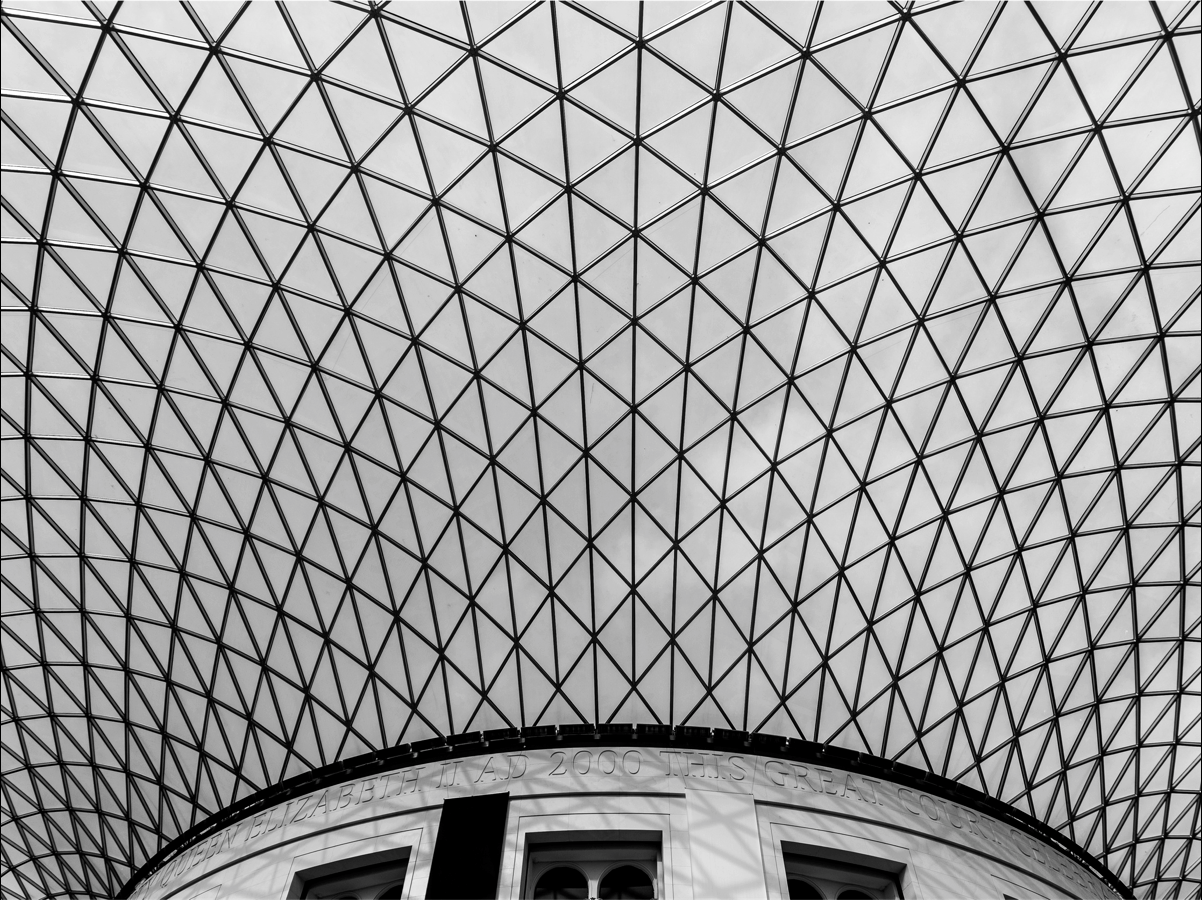 QUESTIONS?
Naomi Rubin DeVeaux
ndeveaux@charterinstitute.org